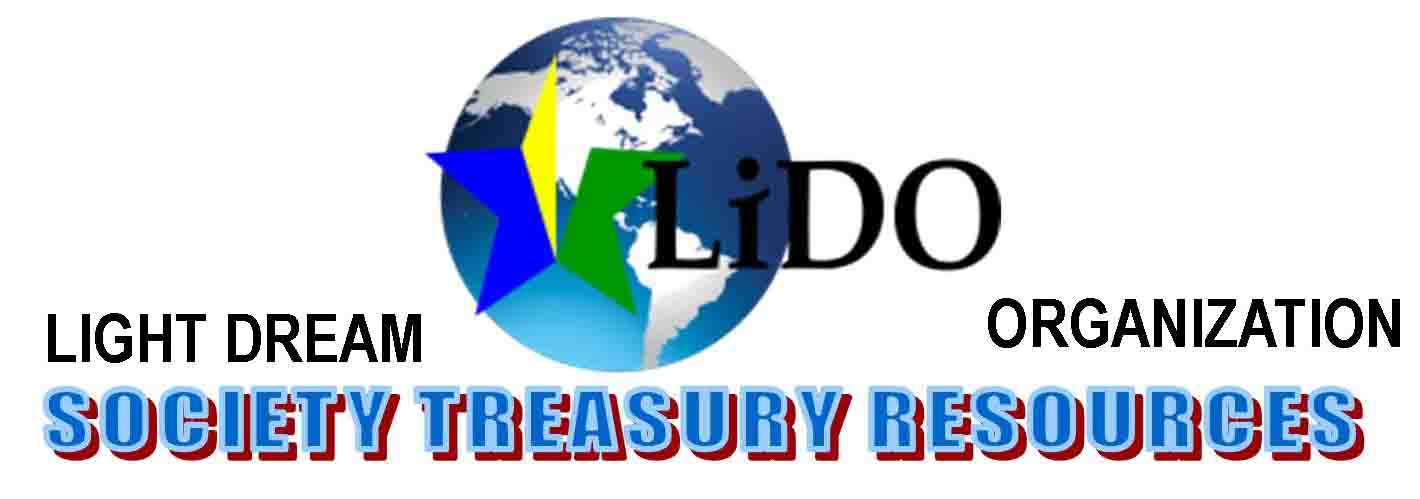 Dream to Child-friendly Community(Light Dream Organization-LiDO)
Mr. Neatson N. Sunzi
(Chairperson)
Mr. Yusuph DL Mtobela
(Secretary)
Dream to Child-friendly Community Members awareness Raising
LiDO has 15 founder members geared to serve the following groups:-
Community Groups in 
Poverty
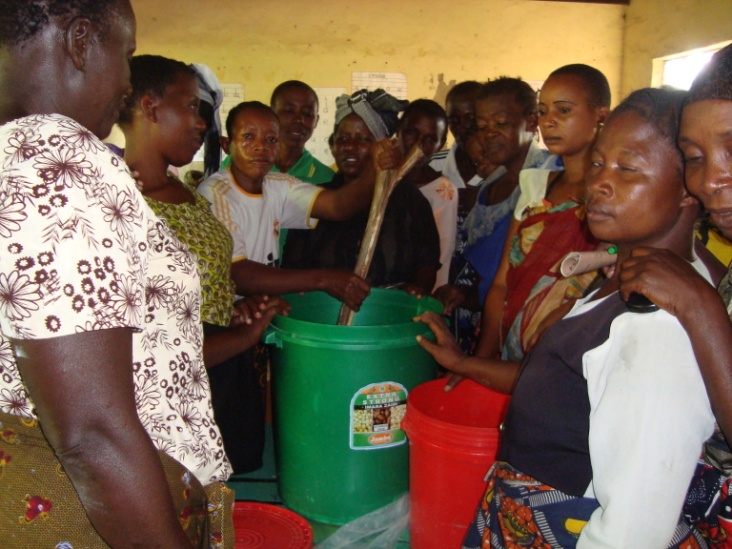 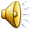 LiDO was Born in August 31, 2012 to  fulfill the Dream
Registered to Operate  in Tanzania Mainland
2. Women
3. Youth
Mothering and fathering play a Golden Role of Unconditional Love and sense of Identity.
4. Aged (Wazee)
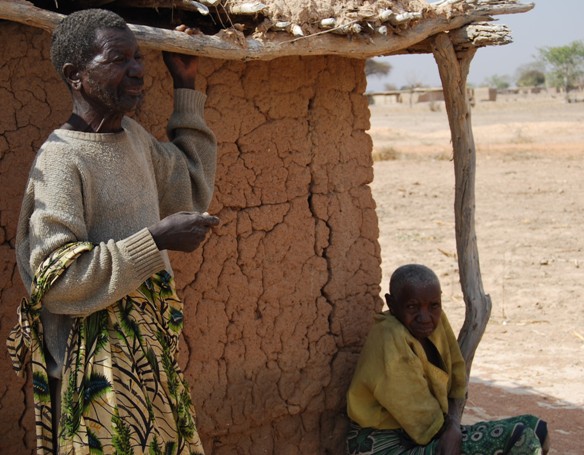 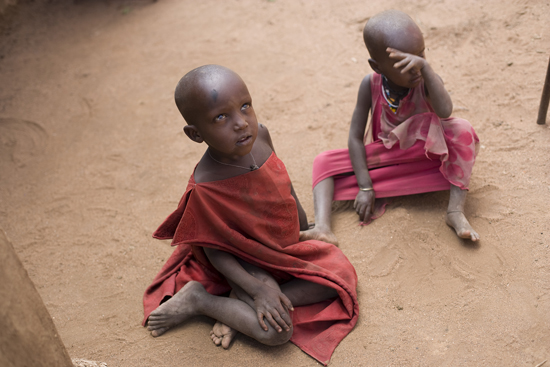 Beneficiaries Registration
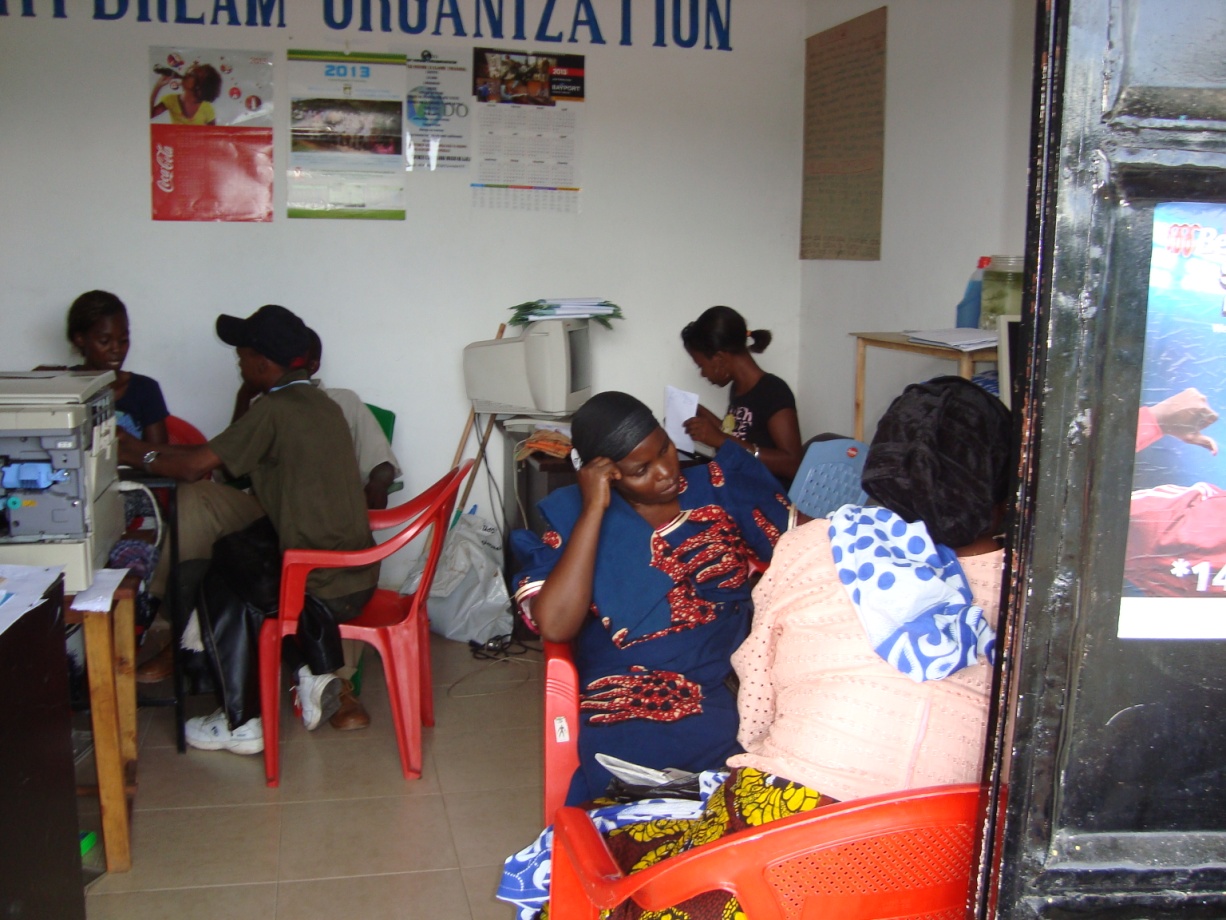 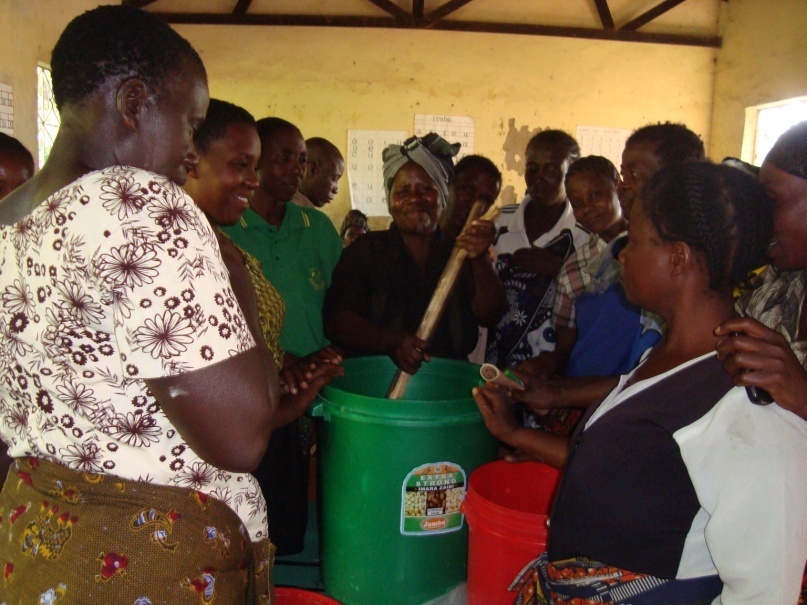 LiDO Bank Account Signatories
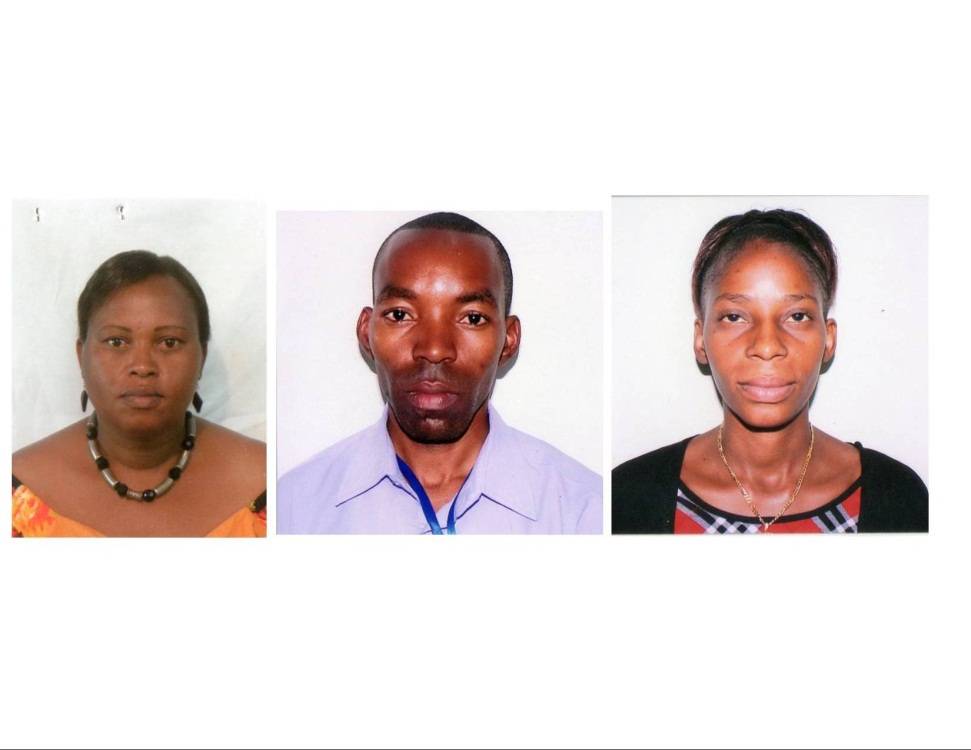 Mr. Neatson Sunzi
Miss. Sarah Deogratius
Mrs. Josephine Lenga
For more details contact us:
Light Dream Organization (LiDO)
P O Box 11121 – Pamba Road
MWANZA
Tanzania
E-mail: lightdreamorg2012@gmail.com  

Cell: +255 766 598 408 – Chairperson
Cell: +255 756 800 008 – Secretary